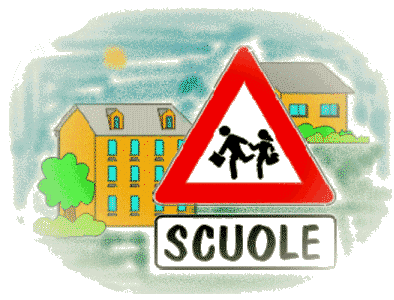 A
G
Comitato di Cesana B.za
ASSOCIAZIONE GENITORI
del Comitato di Cesana Brianza
Via Ragazzi del ’99, 1
23861 CESANA BRIANZA (LC) 
C.F.:92065940139